Example 1
A riding-mower manufacturer would like to find a way of classifying families in a city into those that are likely to purchase a riding mower and those who are not likely to buy one. A pilot random sample of 12 owners and 12 non-owners in the city is undertaken. The data are shown in Table 1
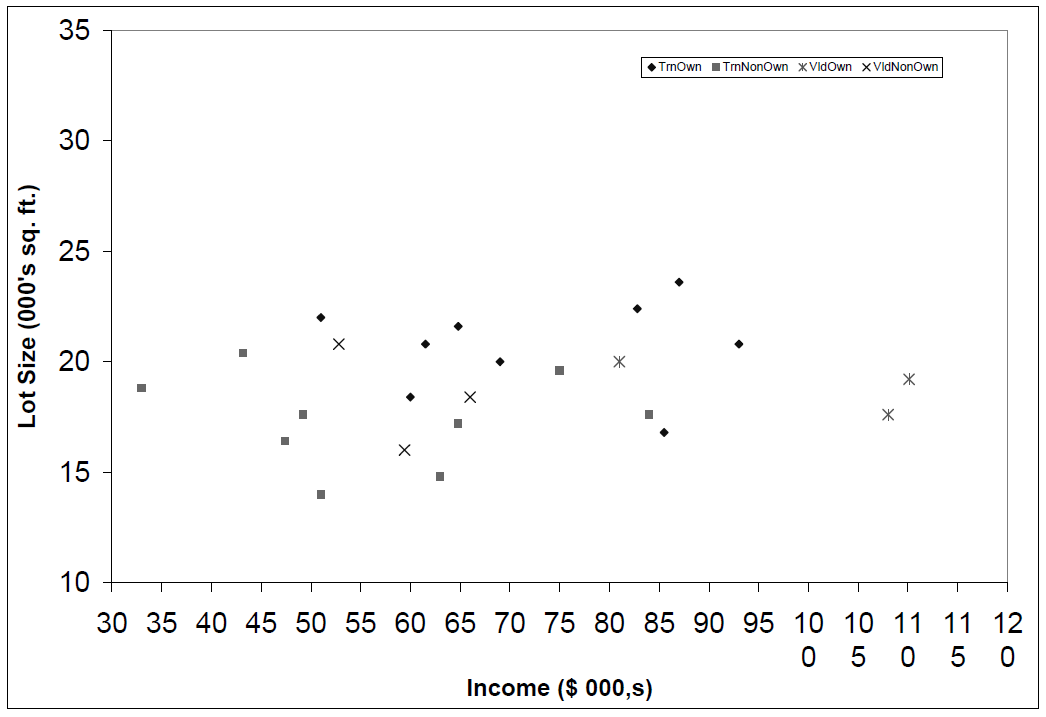 Example 2
Credit card application approval, based on Age and Loan
KNN Classification
4
Loan$
Age
KNN Classification – Distance
5
Euclidean Distance
KNN Classification – Standardized Distance
6
Standardized Variable